未遂事故及报告
博富特咨询
全面
实用
专业
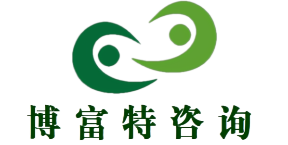 关于博富特
博富特培训已拥有专业且强大的培训师团队-旗下培训师都拥有丰富的国际大公司生产一线及管理岗位工作经验，接受过系统的培训师培训、训练及能力评估，能够开发并讲授从高层管理到基层安全技术、技能培训等一系列课程。
 我们致力于为客户提供高品质且实用性强的培训服务，为企业提供有效且针对性强的定制性培训服务，满足不同行业、不同人群的培训需求。
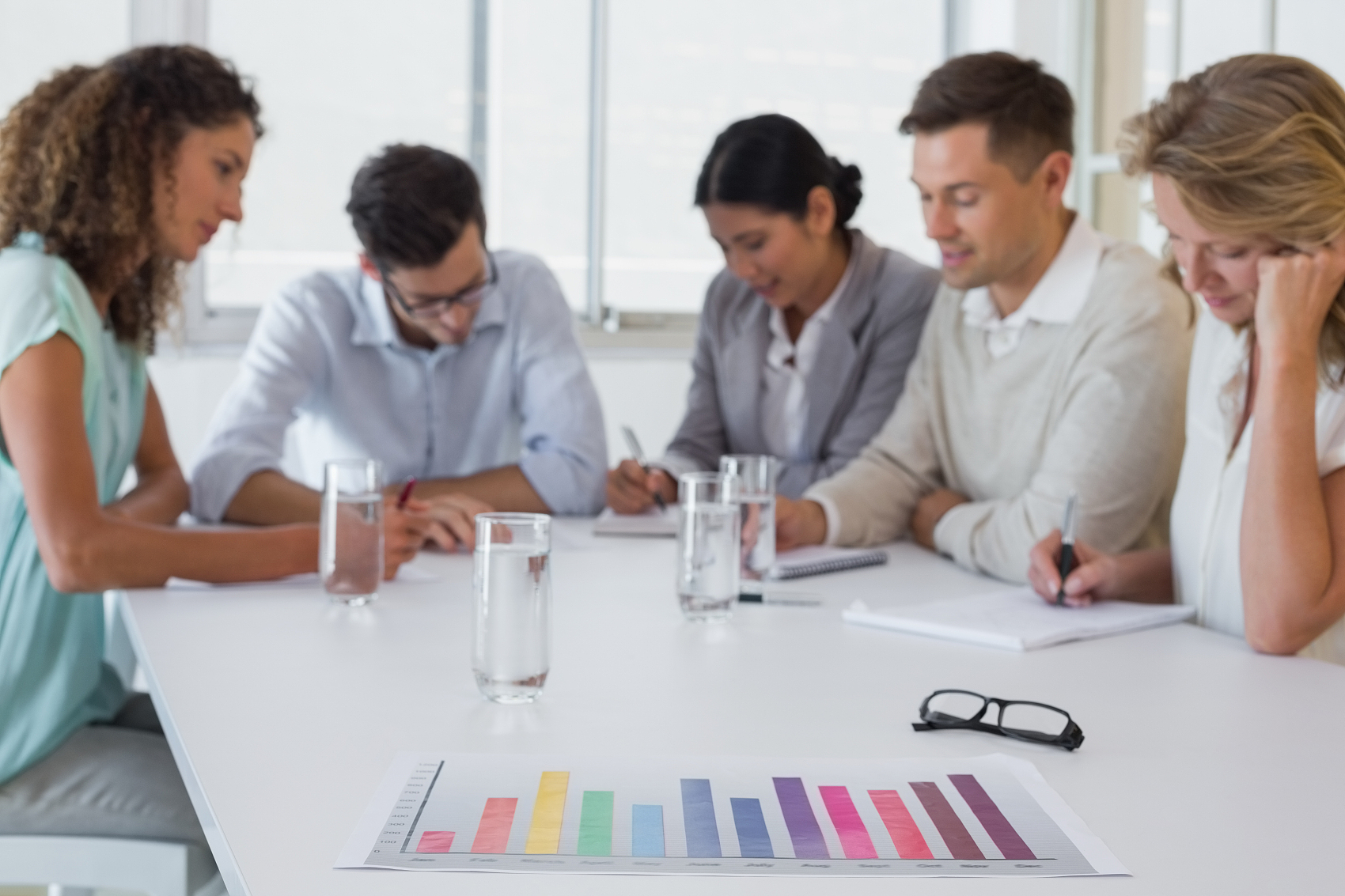 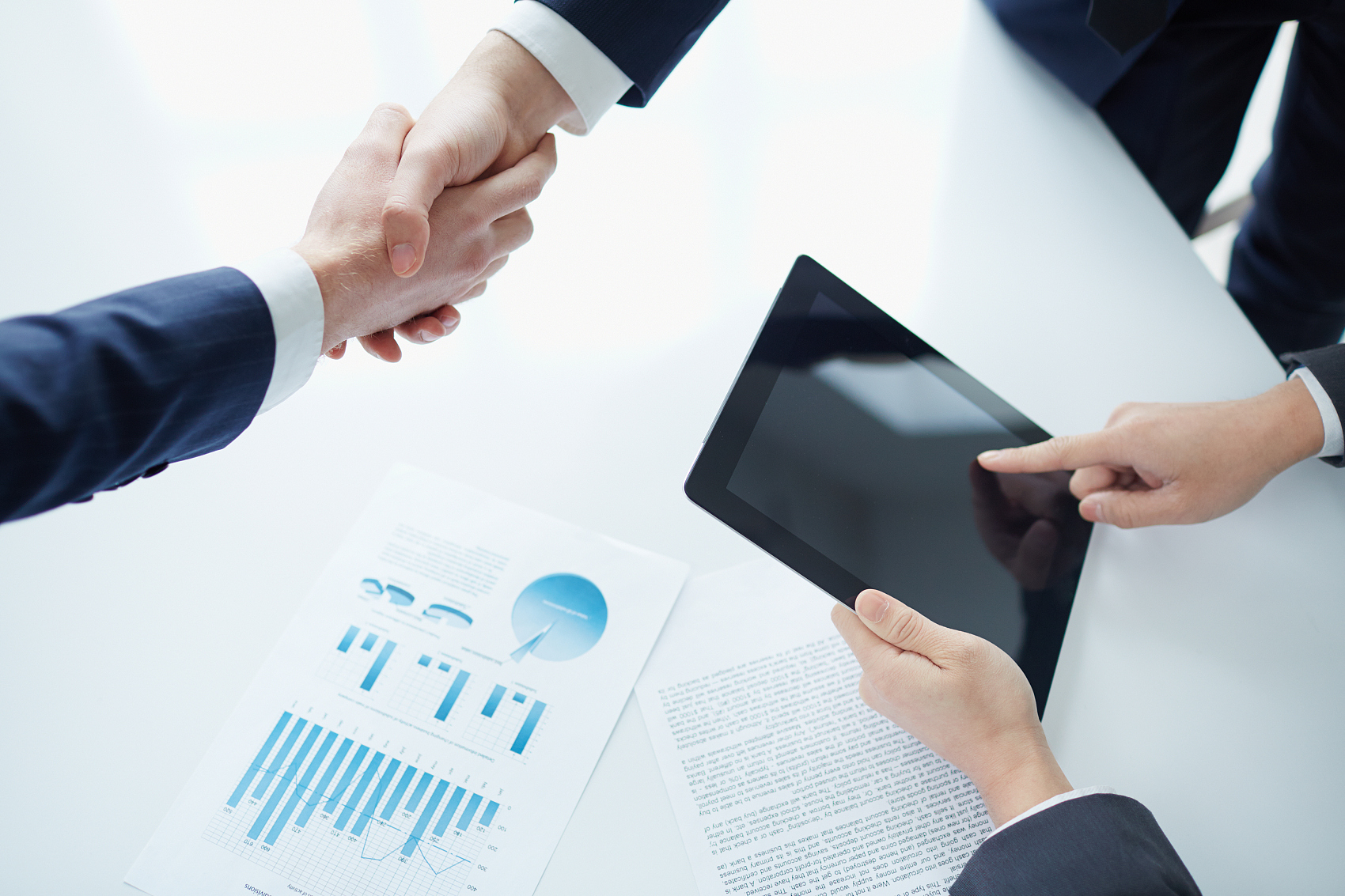 博富特认为：一个好的培训课程起始于一个好的设计,课程设计注重培训目的、培训对象、逻辑关系、各章节具体产出和培训方法应用等关键问题。
目  录
事故的分类  The classification of the incident
安全事故是指生产经营单位在生产经营活动（包括与生产经营有关的活动）中突然发生的，伤害人身安全和健康，或者损坏设备设施，或者造成经济损失的，导致原生产经营活动（包括与生产经营活动有关的活动）暂时中止或永远终止的意外事件。
可记录事故Total recordable cases
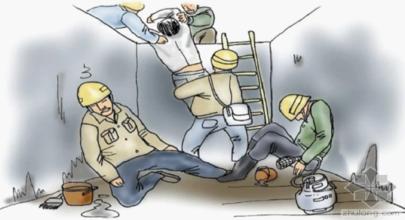 OSHA
事故的分类  The classification of the incident
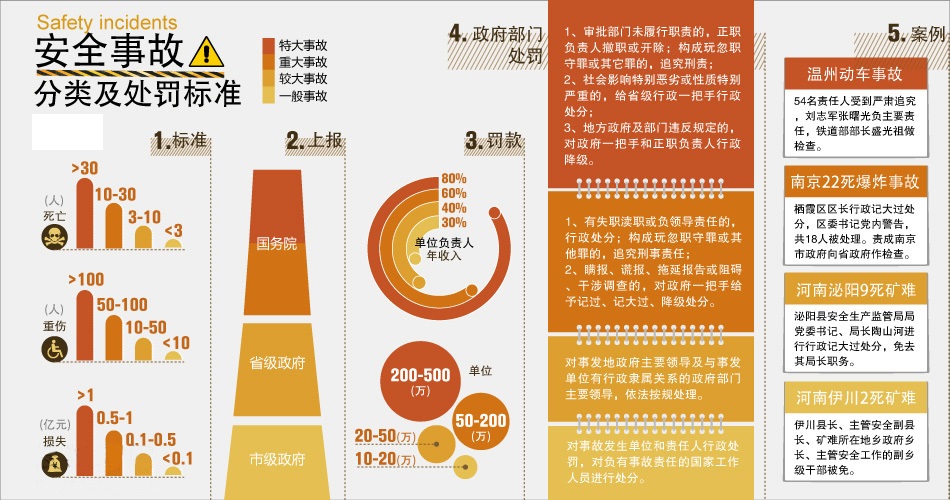 未遂事故定义与典型案例Definition and typical cases
未遂事故，也称险兆事故，是指未发生健康损害、人身伤亡、重大财产损失与环境破坏的事故。
Near Misses : A near miss is an unplanned event that did not result in injury illness, or damage – but had the potential to do so. Only a fortunate break in the chain of events prevented an injury, fatality or damage; in other words, amiss that was nonetheless very near. The phrase “near miss” should not to be confused with the phrases “nearly a miss” or “they nearly missed” which would imply a collision. Synonymous phrases to“near miss" are "close call", or "nearly a collision".
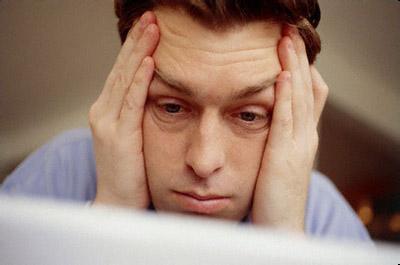 未遂事故定义与典型案例Definition and typical cases
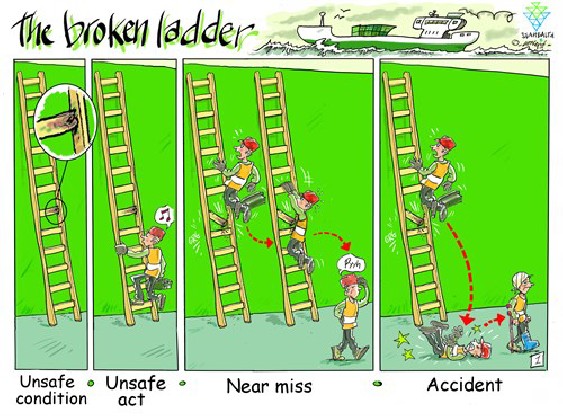 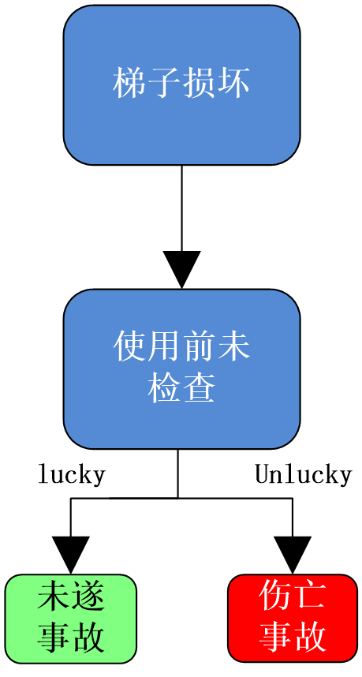 Lucky！
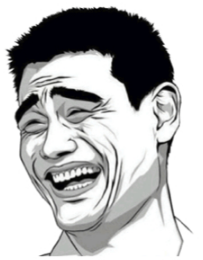 未遂事故定义与典型案例Definition and typical cases
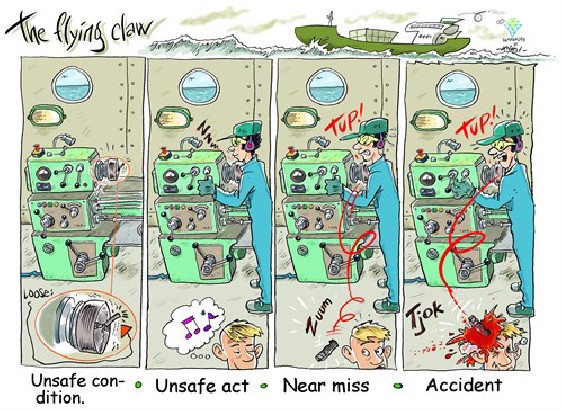 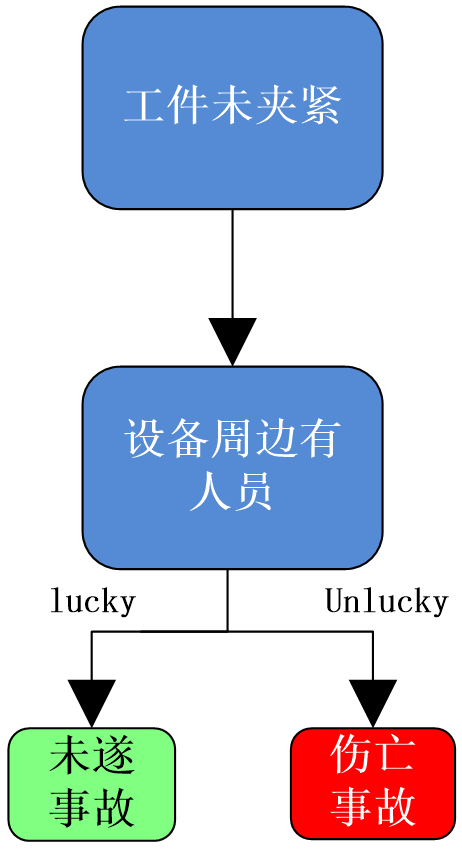 Lucky！！
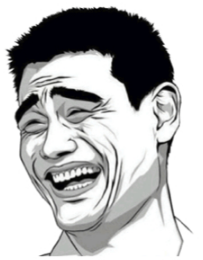 未遂事故定义与典型案例Definition and typical cases
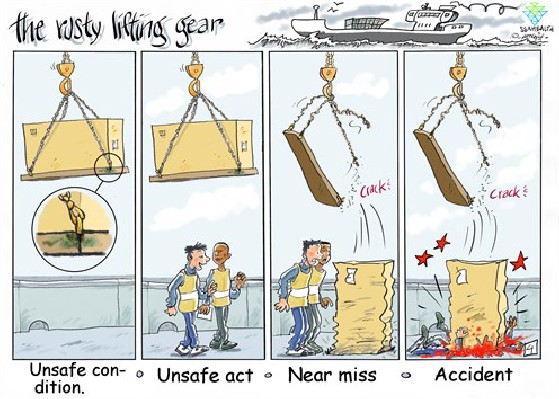 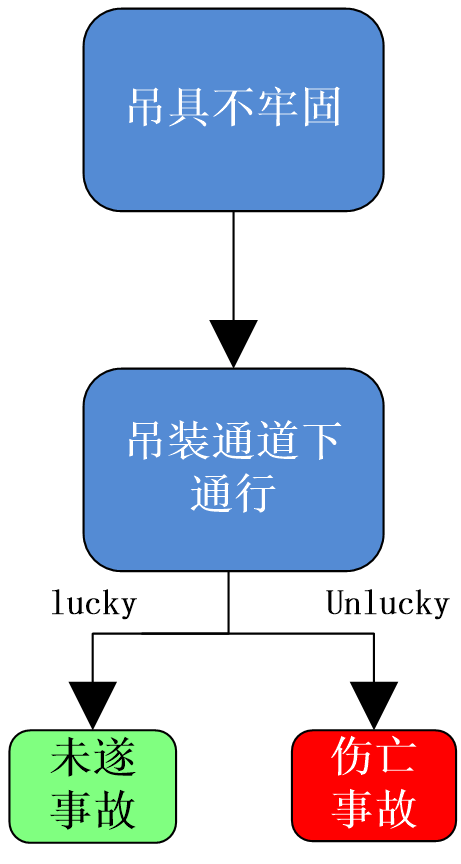 Again！！
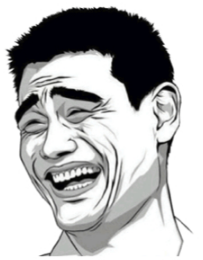 未遂事故定义与典型案例Definition and typical cases
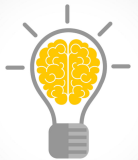 小结一下：
1、Near miss event 和accident之间
只有“运气”这玄乎其玄的差别；
2、Near miss event之前已经具备了事故发生的基本要素。
是抽烟、喝酒、烫头吗？
兄弟，你运气太好了，我们一起去买彩票吧！
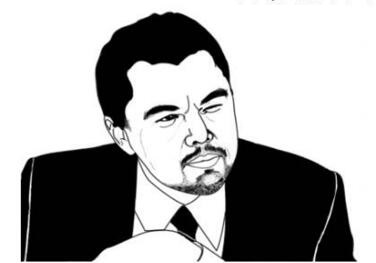 错，是物的不安全状态和人的不安全行为！
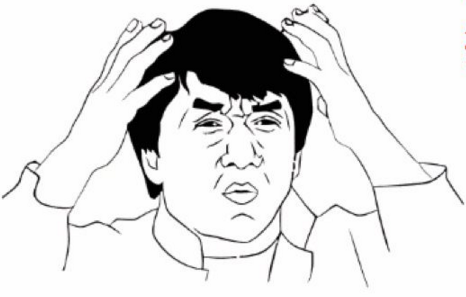 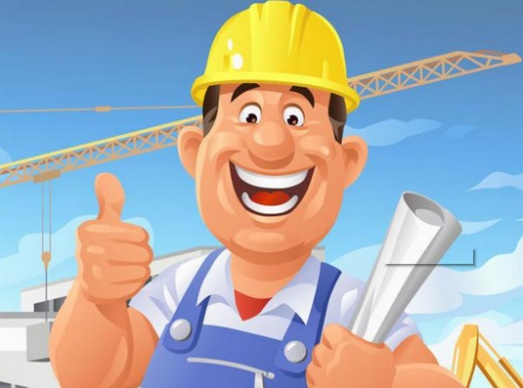 未遂事故的意义和作用 Meaning and function
Sigma未遂事故管理流程Management and procedure
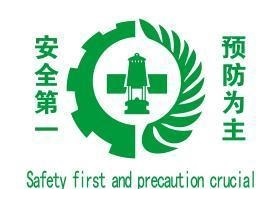 感谢聆听
资源整合，产品服务
↓↓↓
公司官网 | http://www.bofety.com/
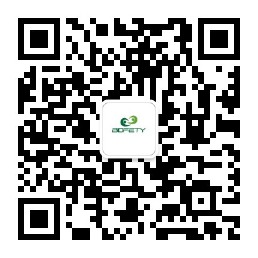 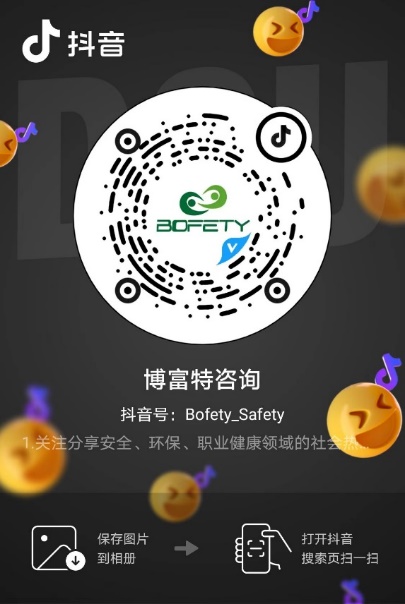 如需进一步沟通
↓↓↓
联系我们 | 15250014332 / 0512-68637852
扫码关注我们
获取第一手安全资讯
抖音
微信公众号